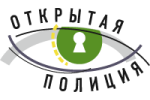 «Общение с полицией в условиях конфликта»
Александр Передрук

14 августа 2017 года
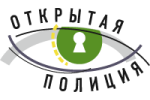 Сегодня в вебинаре:
Проверка документов или что делать, если подошел полицейский
Как разрешить конфликт
Привлечение к административной ответственности
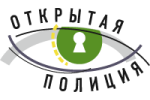 Основные нормативно-правовые акты:
Конституция Российской Федерации

Федеральный закон «О полиции»

Федеральный закон«О войсках национальной гвардии Российской Федерации»

Кодекс Российской Федерации об административных правонарушениях (КоАП)
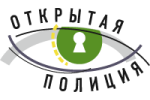 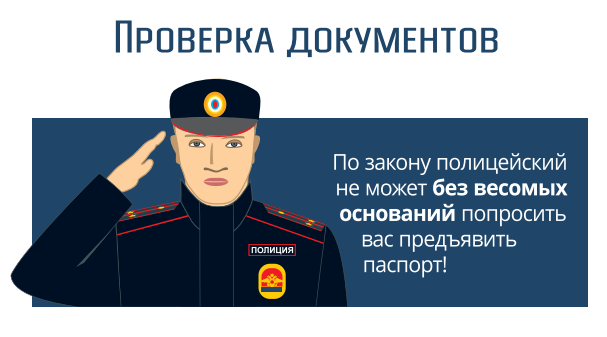 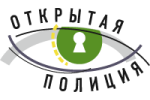 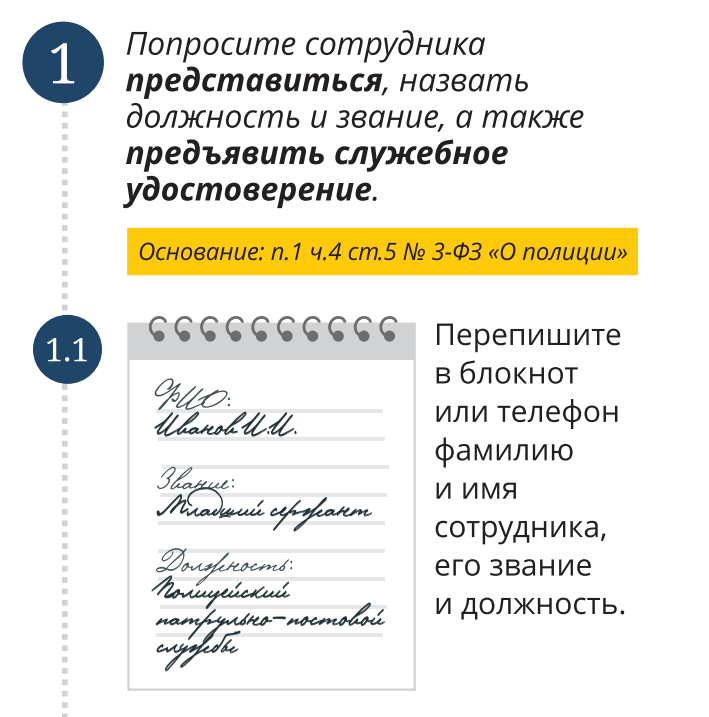 Шаг 1. Знакомство
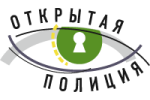 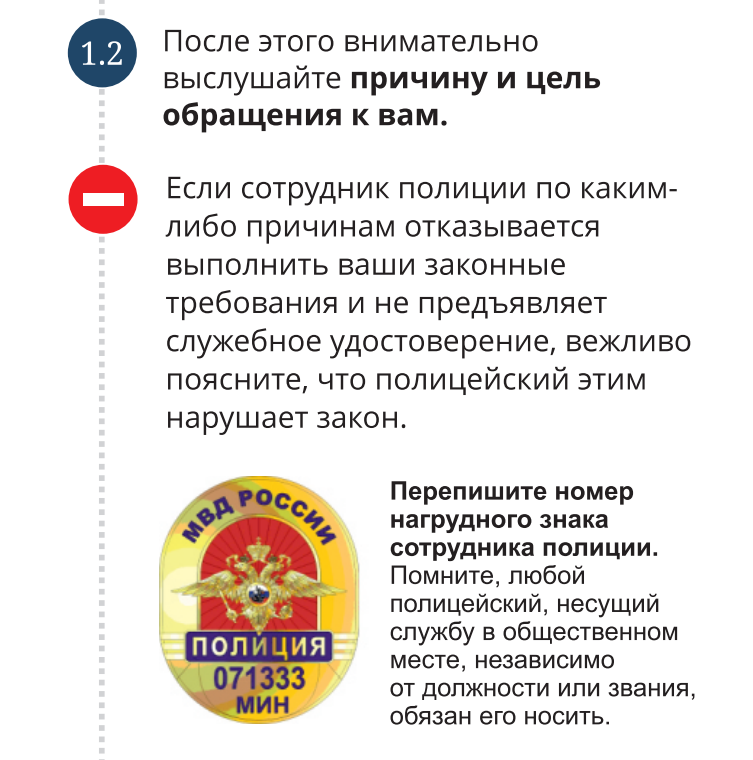 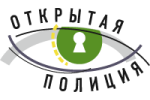 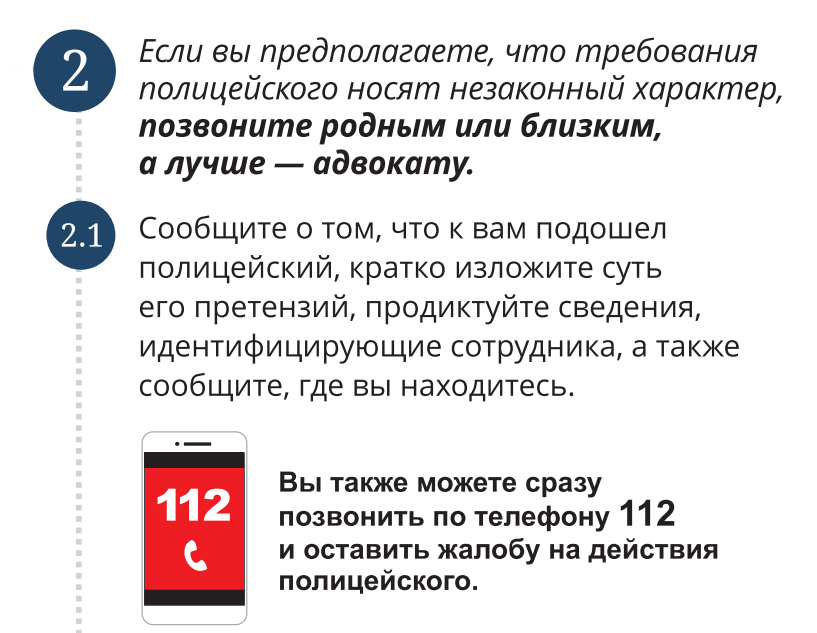 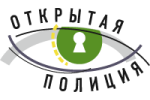 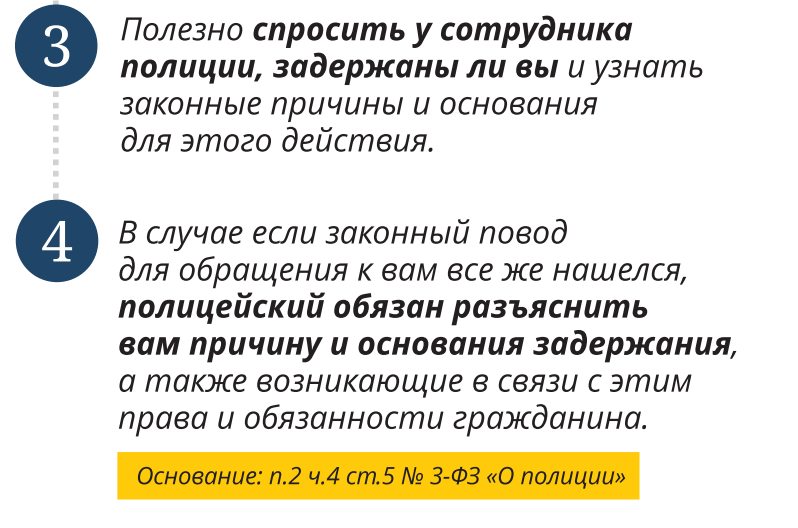 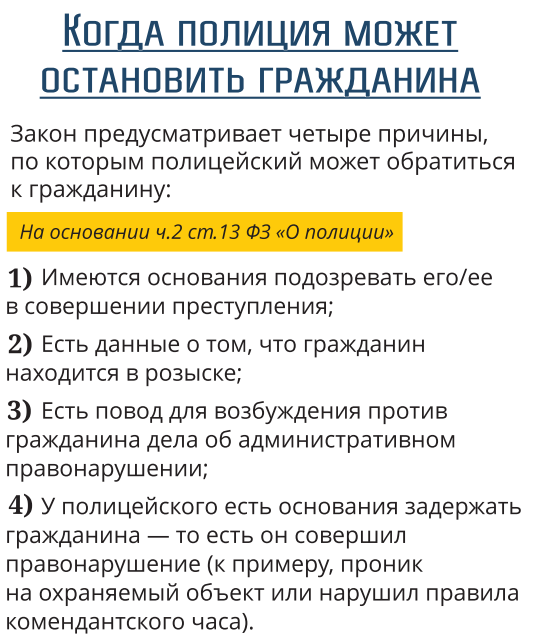 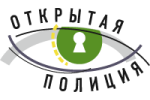 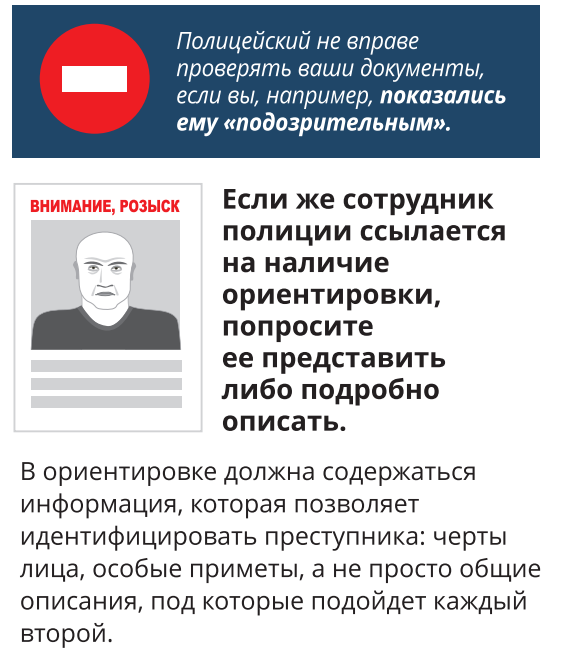 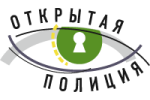 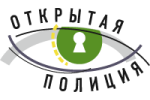 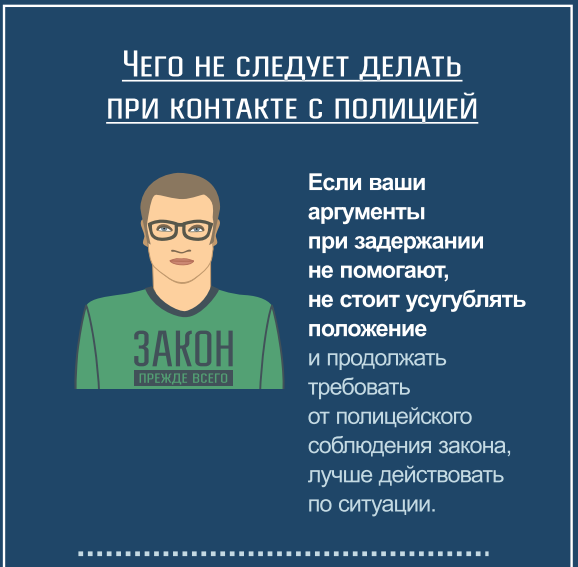 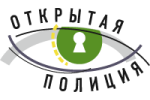 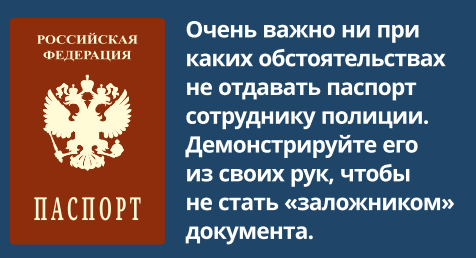 Вы в принципе не обязаны носить документ с собой
(часть 3 статьи 55 Конституции Российской Федерации)
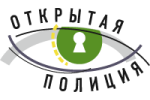 Неповиновение законному распоряжению сотрудника полиции (ст . 19.3 КоАП РФ) если вы отказались предъявлять паспорт


Цель: на что направлены действия полиции: охрана порядка или оформление правонарушения


(решение Санкт-Петербургского городского суда №12-259/2017 от 14 марта 2017 года в отношении Н.С. Ивановой.)
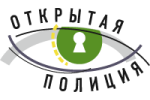 Что еще не стоит делать во время общения с полицейскими:

Нервничать
Провоцировать сотрудников (хамить или принижать)
Хватать руками за форму
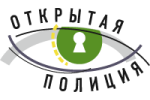 Что делать, если полицейский ведет себя агрессивно?

Пытайтесь разрешить конфликт
Вежливо объясните, что полицейский нарушает закон
Звоните близким, адвокату и по телефону 112
Выполните требование полицейского, даже если они кажутся незаконными
Обжалуйте действия сотрудника в прокуратуру или суд
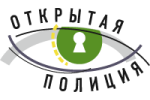 Личный досмотр и досмотр вещей, их изъятие (ст. 27.7 КоАП РФ)

Только в целях обнаружения орудий совершения либо предметов административного правонарушения
Личный досмотр в присутствии двух понятых (в исключительных случаях без них)
Досмотр вещей: понятые или применение видеозаписи
О досмотре составляется отдельный протокол либо делается запись в ДЛ САП или АЗ.
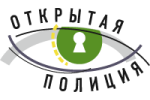 Если вас пытаются привлечь к административной ответственности
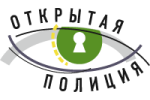 Узнайте о причине и основаниях задержания (ст. 5 закона «О полиции») и попросите разъяснить ваши права (там же + ст. 27.3 КоАП РФ)
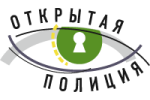 Меры обеспечения производства по делу (ст. 27.1 КоАП РФ)1) доставление2) административное задержание
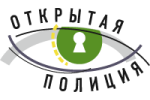 Срок задержаниякак правило до 3 часовв некоторых случаях до 48 часовст. 27.5 КоАП РФ
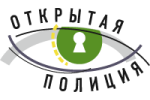 Попросите уведомить ваших родственников и защитника (ч.3 ст. 27.3 КоАП РФ). Вы также можете сделать это сами, воспользовавшись вашим правом на телефонный разговор (ч.7 ст. 14 закона «О полиции»).
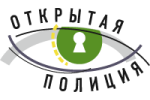 Охрана достоинства личности.Право не подвергаться пыткам, жестокому и бесчеловечному обращениюст. 21 Конституции РФПолучение медицинской помощист. 41 Конституции РФ
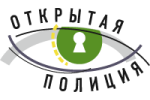 Помощь защитника с момента задержания

ст. 48 Конституции РФ, ст. 25.1 КоАП РФ
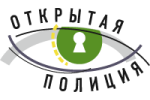 Составление протоколов:1) о доставлении (ДЛ САП) – 27.22) о задержании (АЗ) – 27.43) административном правонарушении – 28.2
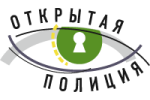 1. Внимательно ознакомьтесь с документом2. Попросите разъяснить ваши права3. Отразите в протоколе вашу позицию/укажите замечания (но вы не обязаны это делать). Отметьте, что вам требуется помощь защитника.4. Отразите просьбу выдать копию протокола5. Вы можете отказаться от подписи протоколаОснования: статья 28.2 КоАП РФ
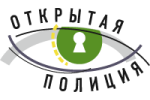 Получите копии протокола об административном правонарушении, административном задержании и доставлении (при составлении) ст. 28.2, ст. 27.4 и ст. 27.2 КоАП РФ
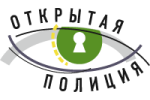 Дело может быт рассмотрено должностным лицом или судом (ст. 22.1 КоАП РФ)
openpolice.ru
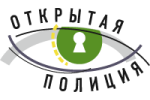